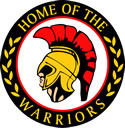 F. H. Collins Secondary School
Course Selection
for 
2024-2025 School Year
https://www.fhcollins.ca/course-handbook.html
Grade Nine
English 9
Mathematics 9
Science 9
Social Studies 9
Physical Education 9
Second Language 9
Elective
Elective
English 9
Mathématiques 9
Sciences 9
Sciences humaines 9
Français langue 9
Physical Education 9
Elective
Elective
Pathway to Graduation
80 credits / 20 courses
•English 10
•Math 10 / Mathématiques 10
•Social Studies 10 / Sciences humaines 10
•Science 10 / Sciences 10
•Career Life Education 10/Éducation à la carrière 10
•Physical Education 10
•English 11
•Math 11 or 12 / Mathématiques 11 ou 12
•1 Social Studies  12/ Sciences humaines 12
•1 Science 11 or 12
• 1  Approved Fine Arts or Applied Skills (10-12)
English 12
Career Life Connections 12
Grade 12 Elective
Grade 12 Elective
5 additional electives (10-12)
•    Français langue (10, 11, 12)
     *A total of six Immersion courses 
     Grades 10-12

• Numeracy assessment 10
• Literacy assessment 10
• Literacy assessment 12
• *Grade 12 Francais Langue Assessment*

* Indigenous Graduation Requirement
Grade Ten
English 10
Mathematics 10
Science 10
Social Studies 10
Physical Education 10
Career Life Education 10
Elective 10 (2nd lang.)
Elective 10
English 10
Mathématiques 10
Sciences 10
Sciences humaines 10
Physical Education 10
Éducation à la carrière 10
Français langue 10
Elective 10
Math 10
Workplace Math 10
Foundations and Pre-calculus 10
Linear Foundations  & Pre-cal 10 (over 2 semesters) and a possibility of A&W10
Fondements des mathématiques et pré-calcul 10
English 10
Students must select one of the 4 options to satisfy their Language Arts 10 graduation requirement
Creative Writing & Literary Studies

New Media & Literary Studies

English First Peoples New Media & Writing 10

Spoken Language & Literary Studies
Grade Eleven
English 11 
Mathematics 11 or 12
1 Science 11 or 12
1 Social Studies  12
Elective
Elective
Elective 
Elective
English 11 
Mathématiques 11 ou 12
1 Sciences 11 or 12
1 Sciences humaines 12
Français langue 11
Elective
Elective
Elective
English 11
Students must select one of the 2 options to meet the graduation requirement for Language Arts 11
English First Peoples Literary Studies and New Media 11

                    OR 

English First Peoples Literary Studies and Writing 11
Math 11
Workplace Math 11

Foundations of Math 11

Pre-calculus Math 11
Pré-calcul 11
Fondements des mathématiques
Grade Twelve
English Studies 12 or English 12 First Peoples
Career Life Connections 12 
Elective 12
Elective 12
Elective 12
Elective 12
English  Studies 12 or English 12 First Peoples
Career Life Connections 12 
Français 12
Elective 12
Elective 12
Elective 12
Grade Twelve Electives
Academic Electives
Non-Academic Electives
Math (Foundations, Pre-calculus, Calculus, AP Calculus)
Anatomy and Physiology, Chemistry, Physics, Geology, History, Yukon First Nations, Comparative Cultures, Social Justice , Law Studies, Philosophy, Literary Studies
French, Français Langue, Spanish
Math (Apprenticeship & Workplace)
Carpentry, Auto, Metal, Physical, Education, Entrepreneurship, Psychology, Art, Music (Band) Photo, Drama, Animation, Drafting, Foods, Media arts, numerous other courses
External credits
External Credits
Driver’s Ed 11 (2 credits)
Bronze Cross (2 credits)
NLS (2 credits)
Swim Instructor (2 credits)
Scuba Diving 
Athlete 10, 11 & 12 (4 credits each)
Royal Conservatory 10, 11 & 12 (4 credits each)
••• and many more
https://www2.gov.bc.ca/gov/content/education-training/k-12/support/graduation/getting-credit-to-graduate/external-credentials
Dual Credit- Yukon University
What is dual credit?

A dual credit program allows secondary students to take post-secondary courses while they are still in high school. Dual credit students may also receive elective credit towards their high school graduation which they'll need to confirm with their high school.

How many courses can I take?
Throughout grades 11 and 12 students may take up to a total of four dual credit courses.

Which courses are eligible for dual credit?
Any undergraduate level Yukon University course that is part of the British Columbia Council on Admission and Transfer (BCCAT) system is eligible for dual credit. 

Visit the BC Transfer Guide’s website  where you can search which other post-secondary institutes in BC that will accept your course(s).


Taken from the Yukon University Website- https://www.yukonu.ca/programs/dual-credit
Pre-Employment Programs
Yukon University offers a variety of pre-employment trades programs. 
They have reserved two spots for high school students. 
Acceptance to programs will be determined through a lottery process administered through Yukon University. 
https://www.yukonu.ca/programs/dual-credit
Keep Your Options Open
• Take a minimum of four to six academic grade 12 courses 

•  Check pre-requisite courses needed for your future desired program
University Admission Requirements
Science/Engineering
Humanities (Arts)/Fine Arts
English 12
Math 12 – Pre-calculus
Science 12
Science 12
Additional course for Alberta and Ontario
*Science – may require 
Physics 11
* Chemistry 12 & Physics 12 for        Engineering, recommend Calculus 12
English 12
3 0r 5 Grade 12 Academics


*Humanities
*Language 11 (Some universities)
* Math 11 (Foundations or Pre-calculus – check with university)
Dashaw K’e (Elder’s Way)Indigenous Academy
An FH Collins based program for grade 10.

The focus of the academy will be to learn through experiential hands on learning combined with classroom lessons and activities with an Indigenous perspective. 

The students have an opportunity to build a sense of belonging within their school community and acquire leadership skills that can transfer to the community. 

Both Indigenous and non-Indigenous students are encouraged to apply.

For more information, please email Jodi.tuton@yukon.ca
Sports School
If you are interested in becoming a better athlete, then you should consider signing up for the FH Collins Sport School. 

The sport school will focus on 3 movement areas: Olympic lifting, Gymnastics and Sprinting. 

These activities will boost your power and strength for any sport. 

There will be tutorial and presentations by experts in nutrition, psychology, injury prevention and rehabilitation etc. 

For more information, please email Charlie.Feht@yesnet.yk.ca

Application Deadline- February 16th
Aventure 10
The Aventure 10 program is an integrated semester in French Immersion offering five different courses for grade 10 students. It gives students the opportunity to discover and learn outside the classroom through creative and positive hands-on learning experiences.

Semester 2 courses:
Sciences 10
Sciences de environnement 11
Éducation à la carrière 10
Éducation physique 10
Plein Air 10

Fee for this program is $350
Contact Rene Lapierre for more information- rene.lapierre@yesnet.yk.ca

Deadline for applications is February 16th
STEAM Sciences, Technology, Engineering, Arts and Mathematics – French Immersion
The STEAM program is an integrated semester in French Immersion offering five different courses for grade 11 students. It gives students the opportunity to discover and learn outside the classroom through creative and positive hands-on learning experiences. 

This program will earn the student 18 credits and one can expect to spend approximately 22-25 days away on field trips. 			
     Cost of $650

	Sem 1:				
	Physique 11 (4)			
	Pré-Calcul 11 (4)			
	Arts médiatiques 11 (4)				
	Plein Air 11 (4)				
	
For More information or an application, contact Anthony.Grottoli@yesnet.yk.ca
FHC Stem Program
Math and Science departments are teaming up to offer a unique opportunity to students interested in combining Physics 11 and Pre-Calculus 11. 

In this way, those two courses can be offered as a STEM (Science Technology Engineering Math) program and successful students will receive 8 credits (4 Pre-Calculus and 4 Physics). 

The program is available in English in 2nd semester.
    Please contact justin.gross@yesnet.yk.ca for more information
Semester Away
As a reminder, if your student has been accepted into a program outside of FH Collins you need to communicate with your guidance counsellor to ensure you are scheduled in the appropriate courses.

Michel.Morris@Yukon.ca (Surnames A-G)
Jodi.Tuton@Yukon.ca (Surnames H-M)
Aisha.Alwarid@Yukon.ca (Surnames N-Z)